MOTTO: Education should never be on vacationSummer/Winter Schools:  an enriching learning and cultural experience
Prof. dr. Chang Zhu 
&
Aurel Damian
Vrije Universiteit Brussel (VUB)
Framework: EU – CHINA 2020 Strategic Agenda for Cooperation
1975 – first diplomatic ties between EU and China were established
2003 – EU-China Comprehensive Strategic Partnership
People-to-People Exchanges and Dialog: Culture, Education and Youth
encourage China and EU member states to establish cultural centers
encourage the learning of the Chinese language and EU languages in the education systems of the EU and China
expand students and scholars exchange, and support mutual exchange visits of young people
continue dialogue on education policy, notably in the framework of the Higher Education Platform for Cooperation and Exchanges, and strengthen the compatibility of the EU's and China's education systems
I. Designing an attractive summer school programme
1. What is the aim of summer schools?
short-term student international mobility        broaden student perspectives, prepare them for future education abroad, lead to long-term cooperation, etc.
cross-cultural learning experience       enhanced knowledge as well as cross-cultural awareness
for students to experience different teaching and learning methods 
to increase the productivity of education, etc.
Gains:
Knowledge          same culture (i.e. European, Asian, etc.)
Skills
Cultural awareness              participants from different cultures
                                             
                                            the educational perspective
 2 dimensions  
                                            the cultural perspective
2. Organisation of summer schools – several cooperation models

University partnerships

Cases of VUB
bilateral agreements /university partnerships
several university partners
support from partner universities: e.g. selection and promotion; logistic support before departure; supervision by professors/coach from home universities…
3. The Procedure
plan a coherent and rich programme
consider both the instructional and cultural aspects
make use of the local/regional strong points
    Eg.: Brussels: headquarters of European institutions
II. The cultural dimension of a Summer/Winter School
OBJECTIVE:
the need for building new networks of ties between countries and cultures               fostering cross-cultural understanding
from cross-cultural knowledge to cross-cultural awareness


                                                                                                                                                  
                                                                                                                                                                                                       dialog and 
                                                                                       self-reflection
Cross-cultural 
competence

Cross-cultural sensitivity

Cross-cultural awareness

Cross-cultural knowledge
HOW can participants be enabled to acquire cultural awareness? 
by enriching their perspectives on:
cultural differences (in the family, at school, at work, the relation with the authority, etc.) 
languages, literature and arts (i.e. literary and artistic movements)
school systems and latest educational developments
social and political organization, etc.
by enabling intercultural exchange of ideas through dialog and self-reflection
by encouraging different types of interactions
inside and outside the classroom
between students and lecturers/guests
between students and the cultural environment
by preparing students for future academic participation in European universities (MA, PhD), etc.
How to meet students’ needs from different cultural backgrounds? 

solid programme
support by lecturers
But even more:
tutors
cultural visit guide (not tourist guide, but guide with academic and/or cultural knowledge); link between the lectures and cultural visits
logistic guide
organisers, coordinators
III. How to design an attractive programme – theoretical considerations
THE ACTORS
The Students
analyze the needs of the students
engage the students – discussions
				- group projects, etc.
The Lecturers
check availability, motivation and willingness
stay informed about SS’ s background (cross-cultural awareness)
good communication skills
good rapport with students
2. THE CONTENTS

Courses
which courses
concise  but relevant  and challenging information

Evaluation
what type (summative)
group projects, portfolios, etc.
IV. The VUB experience
The VUB model
mobility




Main objective of the course: to foster cross-cultural awareness by introducing Chinese students to European values, beliefs, institutions, lifestyle, etc.
Main educational approach: “guided cultural immersion” + an interdisciplinary approach to teaching cultural issues
Main coordinates: face-to-face classroom instruction supplemented by cultural and institutional visits and guided tours
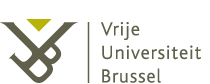 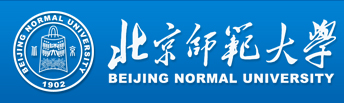 B) Curriculum
Teaching methods
constructivist approach based on collaborative learning and learner-centered instruction (might raise some problems with learners from cultures such as Chinese – collectivistic but still high power distance index)
use of Internet and ICT tools
guest speakers
Extracurricular activities
institutional and cultural visits (i.e. the European Parliament, EC, ..)
guided cultural tours (Paris, Amsterdam, …)
Evaluation
collective presentation on a cultural topic
Summer/Winter School Certificate
C) Added Value of a cross-cultural model
student mediated (classroom) and non-mediated (cultural visits) interaction with a foreign culture
student familiarization with new modes of teaching and learning (i.e. cooperative learning, student-centeredness, etc)
lecturer’s adaptive teaching styles to meet the needs of their learners
use of English as a “lingua franca”
Challenges and pitfalls of the model
Teaching and learning
Is the teaching method suitable for the students?
Are students adapting to the new approach?
Organization and logistics
Offer a comprehensive package
Students are guided in all aspects
Cultural challenges
Culture clash (high vs low power distance societies)
Whenever possible, inform the students about do’s and don’ts
V. Joint responsibilities
VUB-BNU bilateral cooperation summer school on European educational systems and culture:
BNU selects students
BNU promotes the summer/winter school
VUB is responsible for the summer/winter school curriculum
VUB provides all support for the organisation of the summer/winter school, including classrooms, professors, lecturers, cultural visits, etc
Financing: BNU and students
Other partnerships between VUB and Chinese universities
VUB summer school on "European Identity"
Open call to all international students
VUB is responsible for the summer/winter school curriculum
VUB provides all support for the organisation of the summer/winter school
Financing: students, partly Belgian government
 VUB cooperation with several Chinese university on Curatorship 
VUB cooperation with several Chinese university on European Institutions
VUB & China now
several cooperation programmes
more than 10 Chinese partner universities
cooperation with China:
PhD programmes (Through China Scholarship Council and other channels)
Exchange PhDs
Master programmes
Exchange masters
Joint programmes
Joint research institutions